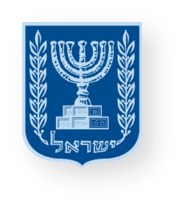 שיעור כישורי חייםלתלמידי כיתותב'-ג' חמ"דשנת תשפ"אניתן להנחיהבאופן מקווןאו פנים אל פנים
משרד החינוך
מינהל פדגוגי
אגף בכיר שירות פסיכולוגי ייעוצי
"וְשׁוּב נֵצָאָהּ אֶל הַדֶּרֶךְ"
עֳגָנִים לְשָׁנָה טוֹבָה
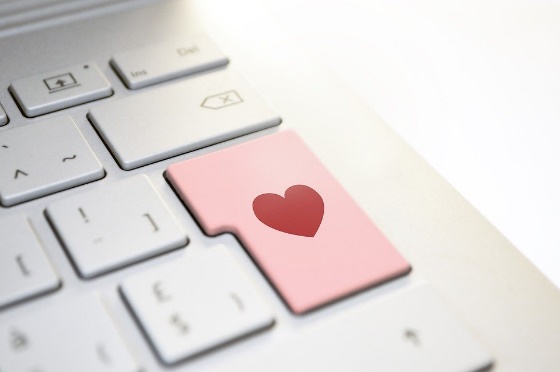 [Speaker Notes: למורה – דגשים לתלמידים:
בתקופה הקרובה נעסוק בנושא "תחילת השנה".מדובר בנושא שמאוד קרוב לכולנו בתקופה זו והוא בוודאי מעסיק אותנו לא אחת – ישנן חששות, ציפיות, תחושה של אי ודאות ותחושות נוספות.מסיבה זו, נקדיש מספר מפגשים לעיסוק ולשיח בנושא ונתמקד בדברים שונים שעשויים לסייע לנו בתחילת השנה ובמהלכה.

ניתן להעביר את השיעור באופן מקוון או פנים אל פנים.

שימו לב – במצגות ישנם שקפים המוסתרים מהתלמידים ונועדו להרחבה עבור המורה.
כמו כן, בתחתית המצגת ישנן הערות למורה, הכוללות: דגשים להרחבה ולהנחיות לתלמידים וכן, הצעות להרחבת השאלות והמשימות.]
1. רציונל ומטרות למורה2. הסבר היסוד המארגן  - אי של וודאות:     מגדלור האמונה וארבעת העוגנים 3. כללי שיח לשיעור כישורי חיים – הרחבה למורה4. כללי שיח – לתלמיד5. מהלך המפגש    א. פעילויות פתיחה - חיבור לנושא : "על רגל אחת"   ב. שיח - חדש ושונה השנה   ג. פעילות המבוך – פיתוח נושא העוגנים    ד. מדרש "סיפור רבי עקיבא" – מגדלור האמונה ונמל הבית   ה. סיכום ופעילות לסיום : העוגנים שלי
מבנה המערך
*למורה: עפ"י שיקול דעתך ובהתאמה לתלמידים/ות ניתן לחלק את המפגש לשניים
רציונל למורה
במצגת שלפניכם מופיעים עוגנים הנדרשים לנו לצליחת השנה המאתגרת שבפתחינו: התמדה, אחריות, גמישות ותקווה. 
מטרת החינוך בחמ"ד היא חיזוק וטיפוח זהות אישית ציונית דתית, פיתוח חוסן אמוני ומחויבות לחיי הלכה, מתוך כך נקודת המוצא לעבודה עם העוגנים היא האמונה. "מגדלור האמונה" הנמצא בנמל הבית דרכו אנו יוצאים למסע ההתמודדות, ובעזרתו אנו מתבוננים בנקודת מבט אמונית המאירה ומסייעת בפיתוח חוסן אמוני וחיזוק העוגנים.
הרב קוק ב"מאורות האמונה" כותב ש"האמונה אינה לא רגש ולא שכל, אלא גילוי עצמי היותר יסודי של מהות הנשמה", היא כוח רוחני פנימי יותר עמוק ויותר חזק מרגש ומשכל וקיימת היא עוד לפניהם. ההכרה שהקב"ה מנהיג את המציאות ואת כל המאורעות של הכלל והפרט בכל רגע נוסכת בנו בטחון וכוחות ומאפשרת לנו להתמודדות מול אתגרי המציאות ולצמוח מתוכם.
קרקע מזינה לחיזוק ה"עוגנים" היא תחושת שייכות חברתית והדגשת החוויה שאנחנו כולנו ביחד, תומכים, דואגים ושומרים זה על זה.
מה נלמד ביחידה זו?
כל התחלה של דרך חדשה מהווה עבורנו הזדמנות לבדוק מהם הדברים – בנו ובסביבתנו שיעזרו לנו לצעוד בבבטחה לאורכה.
מציאות, המאופיינת לעיתים באי וודאות, כמו זו שיצרה הקורונה, מחייבת אותנו מחד, להעמיק באמונה ומאידך, לגלות, למצוא ולהשתמש בכוחות שהשם נטע בתוכנו, כמו גם להיעזר בסביבתנו.
לפיכך, כדי להתמודד, לחזק ולטפח את הכוחות והעוגנים שבנו, עלינו להתבונן על הדרך להתמלא באמונה, ולצעוד באופן מיטבי לעבר החלומות והיעדים שלנו. עלינו לקחת אחריות, לגלות גמישות ולהחזיק את התקווה.
[Speaker Notes: שקף הרחבה למורה:
למעשה, שקף זה מאגד בתוכו את כל מרכיבי תכנית ההתערבות בנושא תחילת השנה.]
מטרות היחידה
המפגשים הכלולים ביחידה זו מתייחסים הן לנושאים הקשורים לתחילת השנה והן לנושאים הקשורים למהלך השנה בכלל ובתקופה הנוכחית בפרט.

מטרות
העמקת ההיכרות וגיבוש כיתה ותחושת השייכות כקרקע מזינה הנותנת כוחות.
זיהוי משאבים אישיים ואמוניים שיסייעו לנו בתחילת השנה ובמהלכה
התמקדות בעוגנים השונים וחיזוק המיומנויות התוך-אישיות והבין-אישיות הקשורות בהן.
מגדלור האמונה וארבעת העוגנים
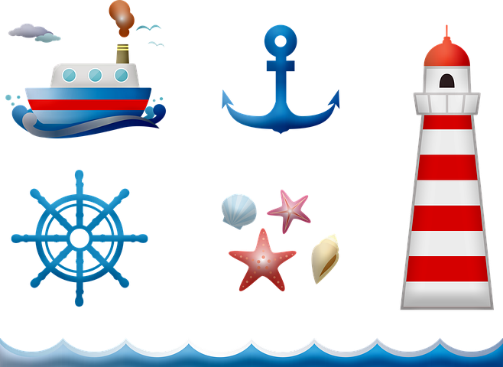 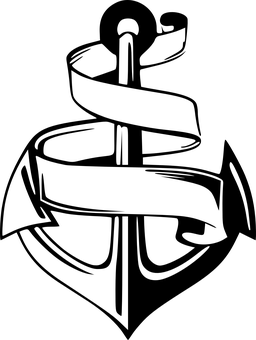 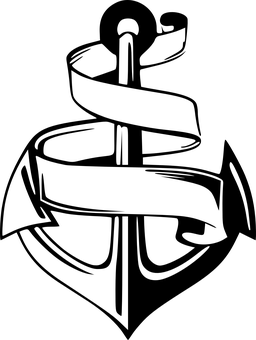 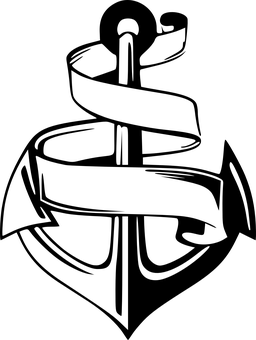 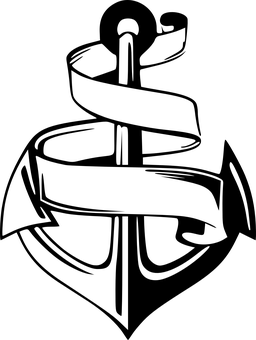 אחריות
גמישות
התמדה
תקווה
אמונה
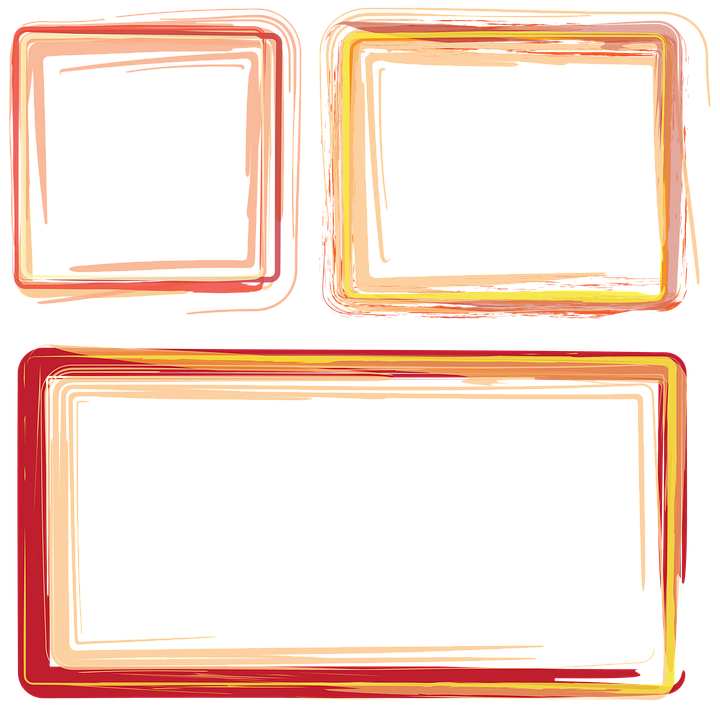 נמל הבית שייכות
[Speaker Notes: מדוע מופיע מגדלור לצד האמונה?
מגדלור האמונה הוא יסוד מארגן המאיר על שאר העוגנים האחרים הנמצאים סביבו]
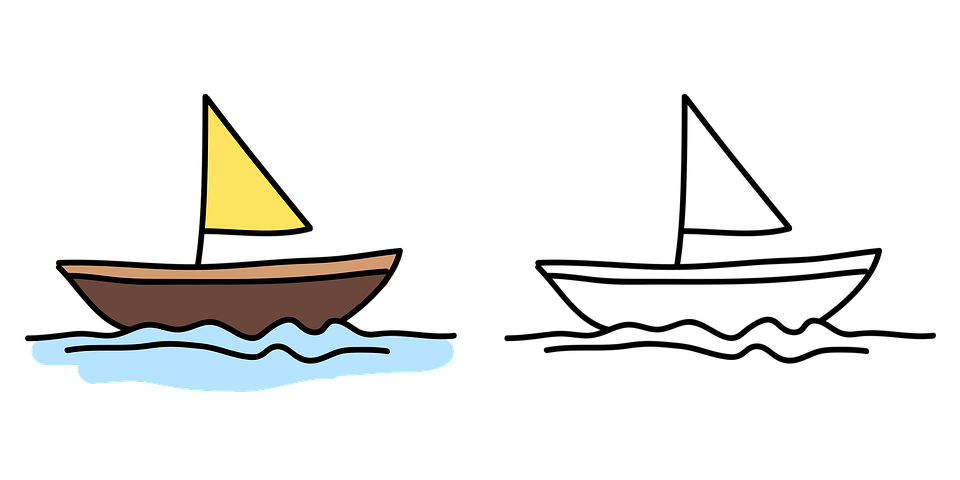 מגדלור האמונה, נמל הבית שייכות וארבעה עוגנים
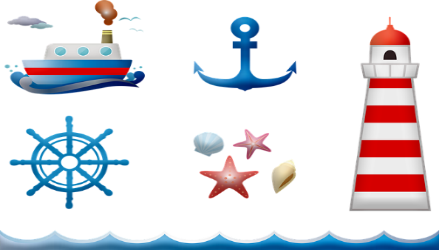 אמונה- "משמעות "האמין בה'": לתמוך את יתדותינו בה' לסמוך עליו בעיון ובמעשה, להתחזק בו וללכת אחריו" (הרש"ר 
                הירש, בראשית ט"ו, פסוק ו') כגון: תפילה, צדקה, לימוד תורה, מעשים טובים, גמילות חסדים.

שייכות - תחושת שייכות ומוגנות, תמיכה ועזרה הדדית, חברות, התעניינות, דאגה, אכפתיות, שותפות וערבות הדדית.

אחריות - היכולת לפעול מתוך תחושת מחויבות לביטחון ולרווחה הנפשית שלי ושל האחרים, המתבססת על ההבנה כי 
                להתנהגויות האדם השפעה עליו ועל סביבתו.

גמישות – עידון והגמשת החשיבה, בחינת דברים מנקודות מבט שונות, חדשות ואחרות וחיזוק יכולת להתנהלות בהתאם.

התמדה – השקעת מאמץ בדרך להשגת מטרות, השתדלות ללא וויתור לעצמי מתוך אופטימיות ואמונה בדרך.  

תקווה - היכולת לראות את הטוב ולהאמין שהכול לטובה, להדגיש את ההיבטים החיוביים והנעימים במצבי החיים השונים  
               ובפרט במצבי לחץ ומשבר תוך הרגשה שדברים יסתדרו ומשאלותינו יתגשמו.
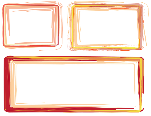 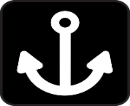 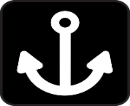 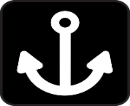 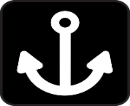 להרחבה ראה: מסרים בוני חוסן בימים של קורונה- ד"ר יוכי סימן טוב, שפ"י
כישורי חיים בחמ"ד בתשפ"א
התבוננות פנימה
(תוך אישי)
נמל האחריות
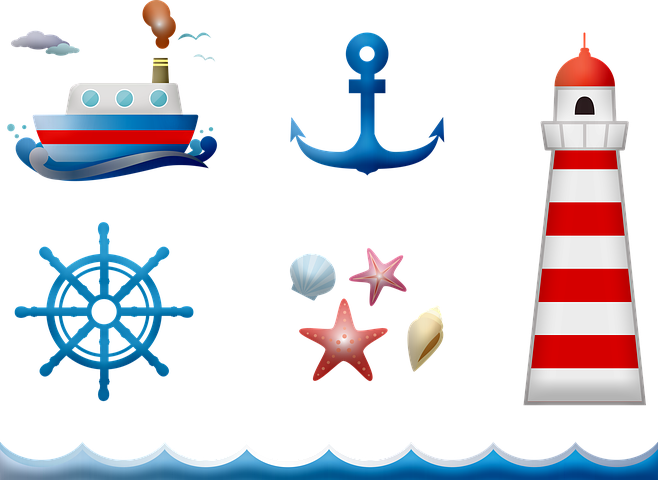 נמל התקווה
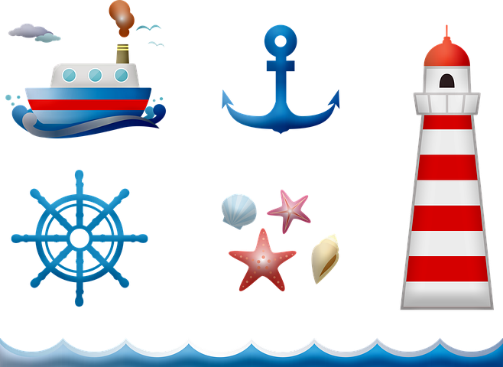 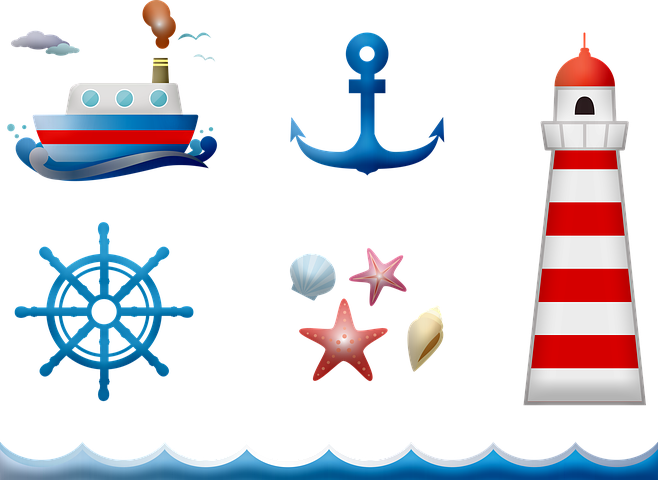 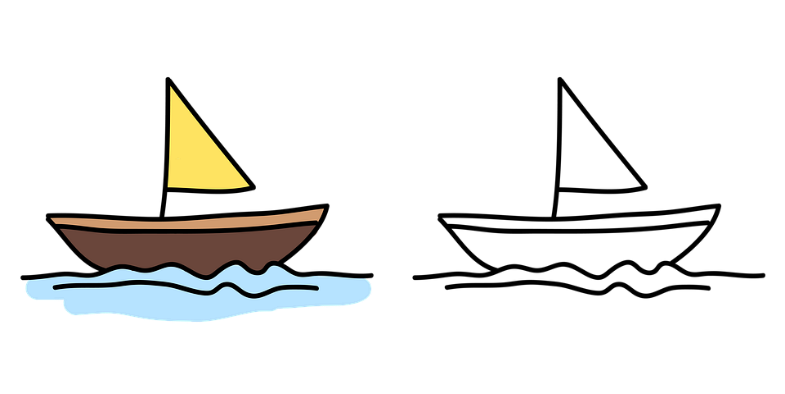 אי של וודאות
מגדלור
האמונה
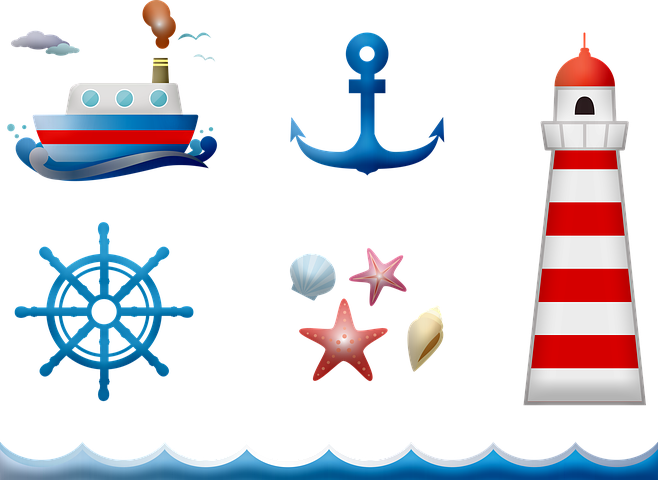 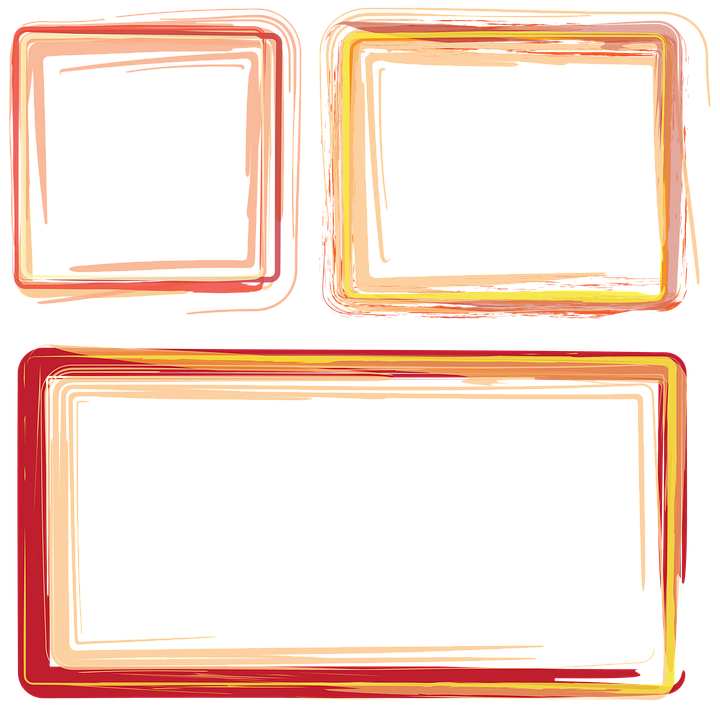 נמל ההתמדה
נמל הבית שייכות
(בין אישי)
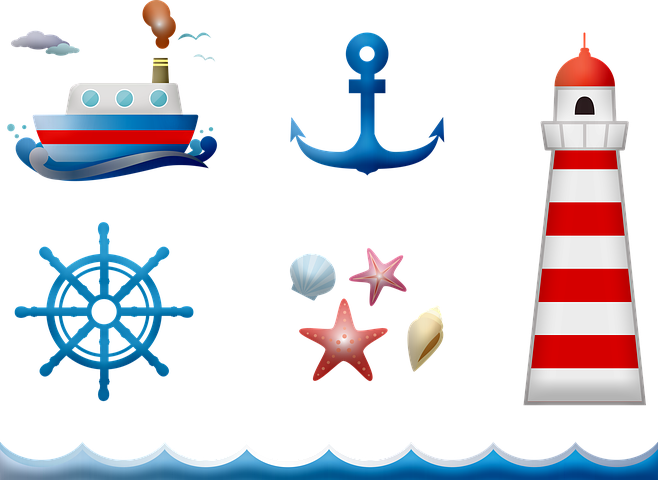 נמל הגמישות
[Speaker Notes: לאורך השנה, נתמקד במפגשים השונים עם התלמידים בעוגנים הללו.
למעשה, תחת כל אחד מהעוגנים המופיעים בתרשים, יהיו מפגשים שונים שיעסקו בעוגן בהקשרים שונים בחיי התלמידים. 
כשנטפח את העוגנים השונים בנו ובסביבה שלנו – נייצר לנו איים של וודאות.]
למורה – כללי שיח לשיעורי "כישורי חיים"
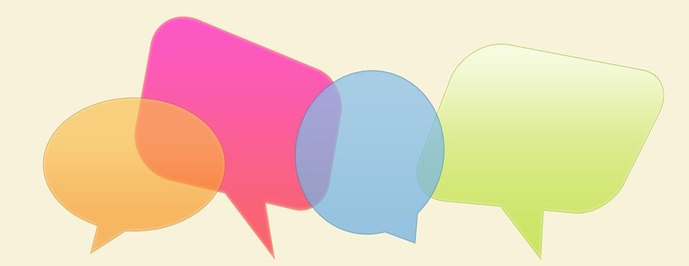 כדי ליצור מרחב שיח מוגן, שיאפשר שיתוף והקשבה פעילה, מומלץ לקבוע מספר כללים בסיסיים.
שיח על הכללים, הבהרתם, יצירת כללים משותפים וחזרה עליהם, יתרמו לאווירה של התנהגות נאותה ושיח מכבד.

 הקשבה - מקשיבים למי שמדבר - חשוב להקפיד על הקשבה אחד לשני. 
 שיתוף והשתתפות - כולם מוזמנים לשתף ולהשתתף -נזמין את התלמידים לשתף, אך מי שאינו מעוניין,  אינו חייב לעשות זאת. כאשר מתקיים סבב, כל אחד יכול לוותר על תורו. אם מישהו ויתר על תורו ומתחרט, הוא מוזמן לשתף בסוף הסבב. 
גבולות - משתפים חברים רק במה שמתאים – חשוב לשמור על סודיות התכנים האישיים ולהדגיש, שכל מה שנאמר במסגרת השיעור, לא ידובר מחוץ לשיעור, על מנת ליצור תחושת אמון ובטחון. 
סודיות ופרטיות - מה שנאמר במעגל - נשאר במעגל על מנת ליצור תחושת אמון ובטחון בקבוצה, חשוב לשמור על סודיות התכנים האישיים ולהדגיש, שאפשר לשתף בנושא המדובר באופן כללי, כך לדוגמה אפשר לשתף מה למדתי בשיעור על עצמי ועל הנושא הנלמד. חשוב להקפיד לדבר רק על עצמי, ולא לחשוף את המשתתפים.
[Speaker Notes: מומלץ לבסס כמה כללים בסיסיים עם התלמידים על מנת שמרחב השיח יהיה מוגן, יאפשר שיתוף והקשבה פעילה.]
כְּלָלֵי זה"בזְכוּת וְהִשְׁתַּתְּפוּת בַּכִּתָּה
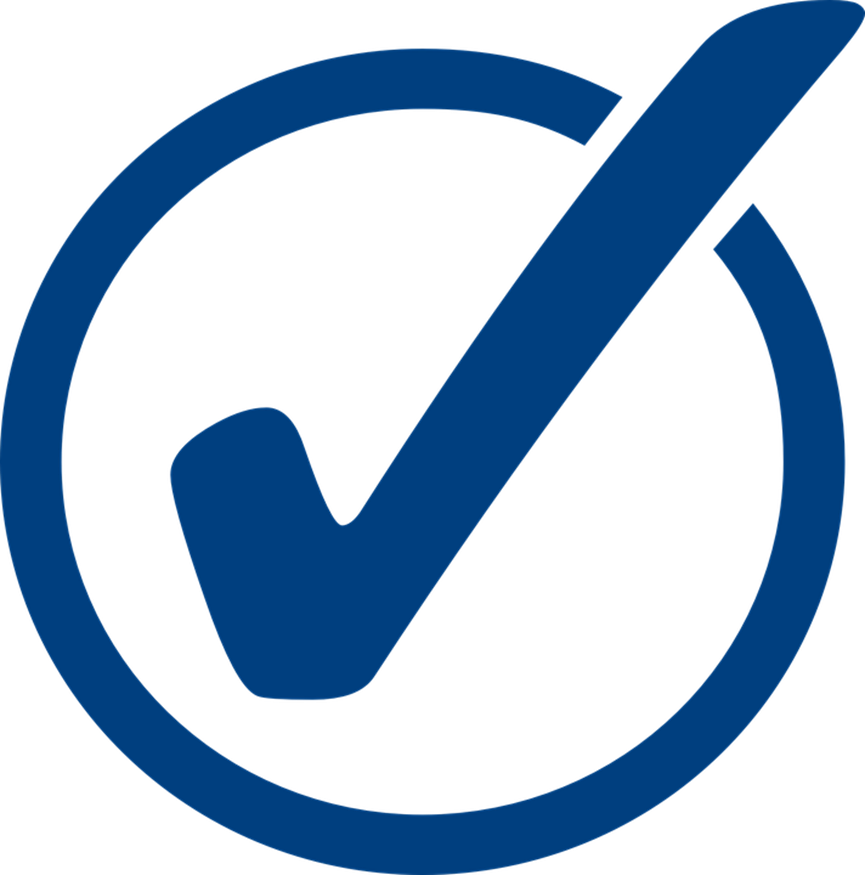 הַקְשָׁבָה וכבוד-
"שִׁבְעָה דְּבָרִים בְּחָכָם... אֵינוֹ נִכְנָס לְדִבְרֵי חֲבֵרוֹ" (מִשְׁנָה אָבוֹת, ה' ז')
מַקְשִׁיבִים לְמִי שֶׁמְּדַבֵּר ומכבדים!
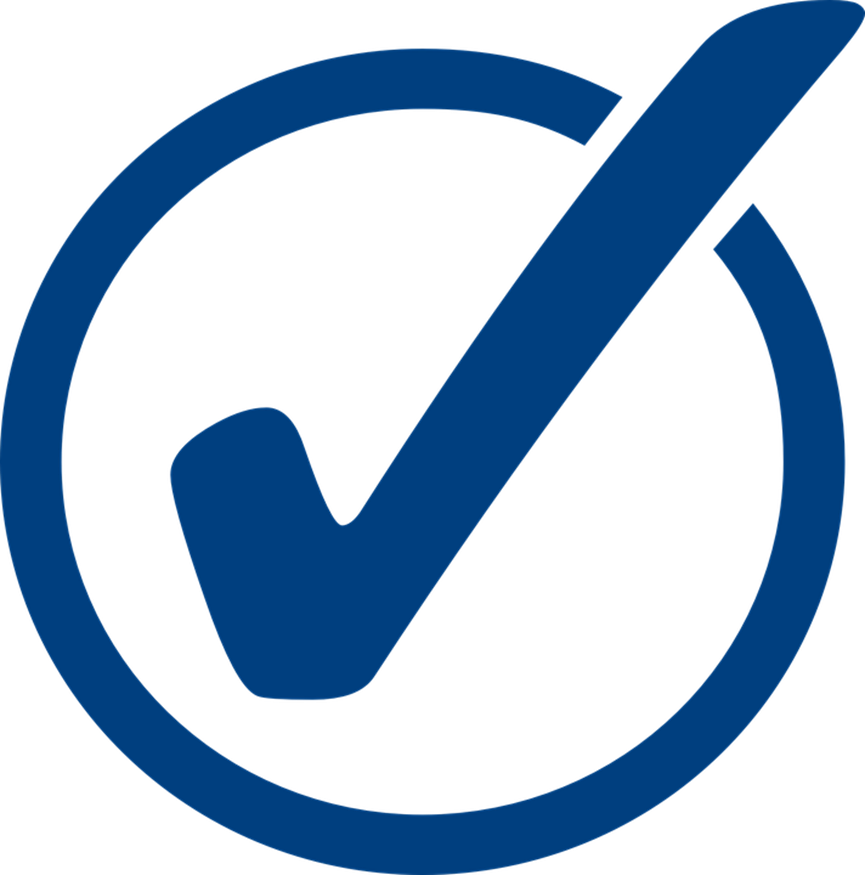 הִשְׁתַּתְּפוּת וְשִׁתּוּף- כֻּלָּם מֻזְמָנִים לְהִשְׁתַּתֵּף וּלְשַׁתֵּף
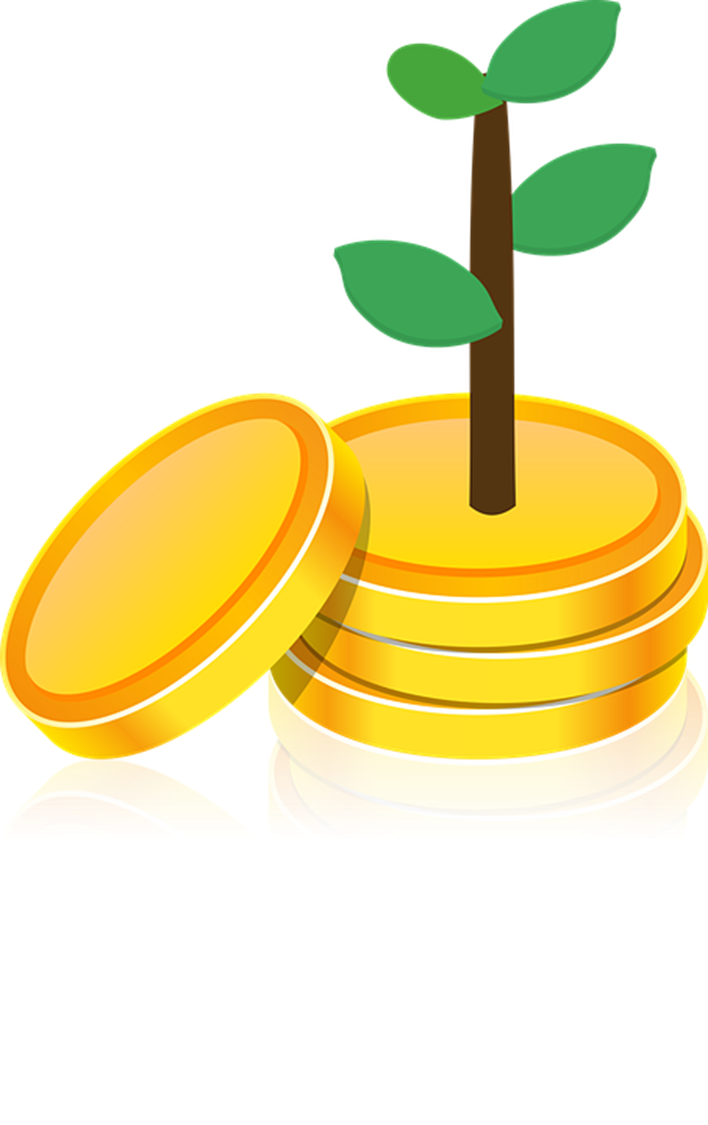 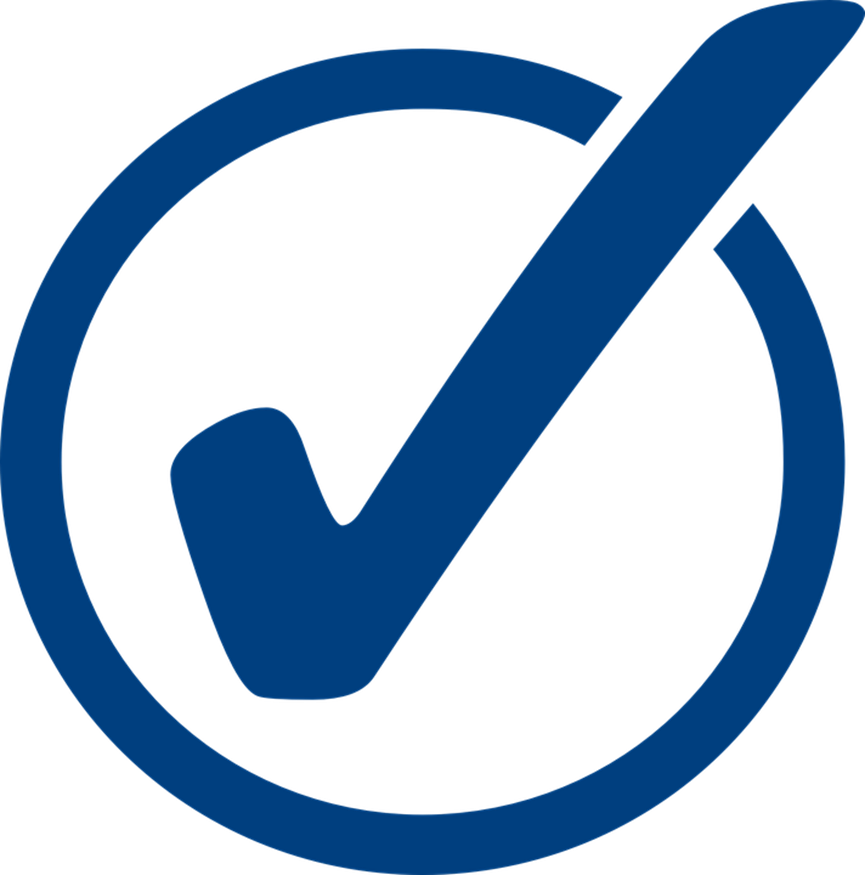 גְּבוּלוֹת-
מְשַׁתְּפִים חֲבֵרִים רַק בְּמָה שֶׁמַּתְאִים
סוֹדִיּוּת וּפְּרָטִיּוֹת-
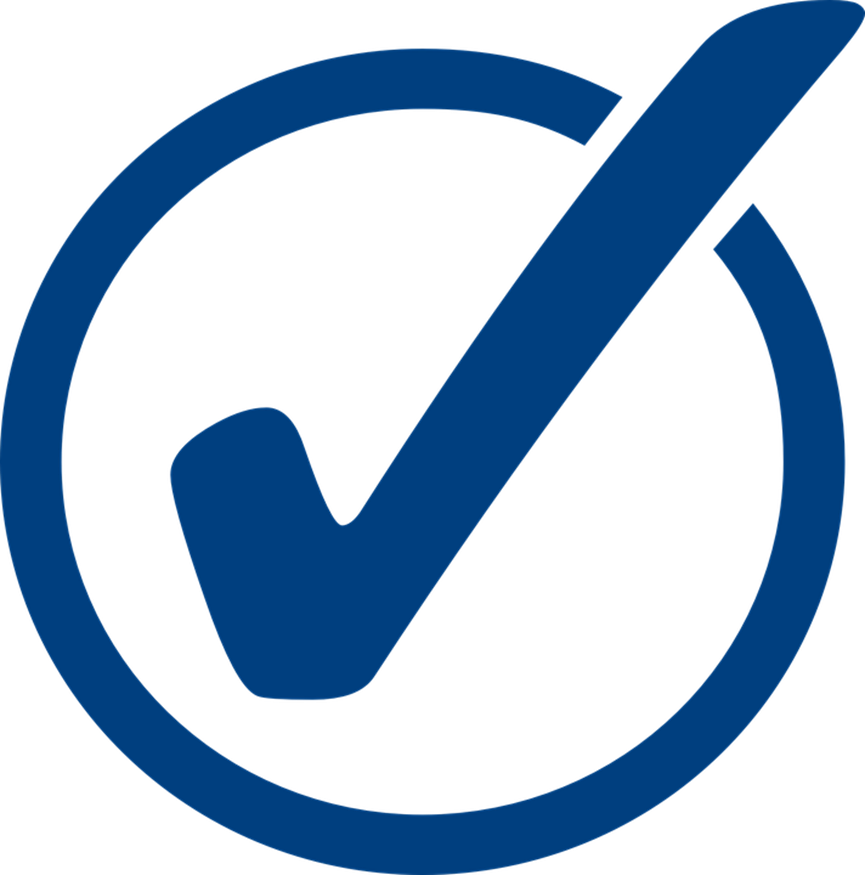 מָה שֶׁנֶּאֱמַר בַּמַּעְגָּל -  נִשְׁאָר בְּמַעְגָּל 
מֻתָּר לְסַפֵּר רַק עַל עַצְמִי וְעַל הַנּוֹשֵׂא הַנִּלְמָד
[Speaker Notes: להצגה לתלמידים]
מָה נִלְמָד הַיּוֹם?
מַהוּ הַמִּגְדַּלּוֹר הַמֵּאִיר אֶת דַּרְכֵּנוּ בַּחַיִּים?
מָהֵם הַדְּבָרִים = הָעוֹגָנִים,
 שֶׁעֲשׂוּיִים לְסַייֵּעַ לָנוּ בִּתְחִילַּת הַשָּׁנָה וּבְמַהֲלָכָהּ?
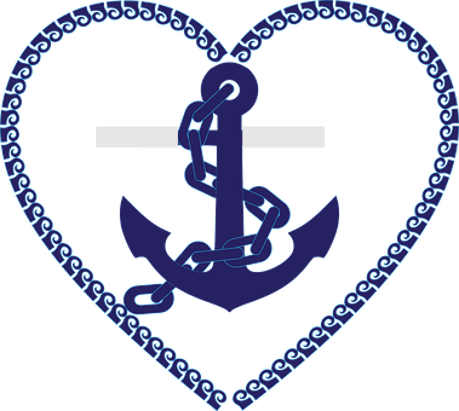 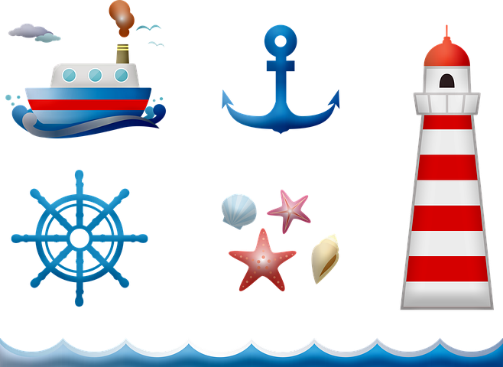 [Speaker Notes: מוצע להקדיש שיעור כפול למפגש זה.]
אנחנו מתחברים...פעילות: "על רגל אחת"(שקף למורה)
התלמידים/ות מוזמנים/ות: 

לעמוד על רגל אחת
לעצום עיניים
להרים ידיים למעלה
להוריד ידיים
לספור עד 10
להוריד רגל
להתיישב מול המחשב...

שאלות לדיון
איך הייתה ההתנסות עבורכם? מה חוויתם? 
מה היה יכול לסייע לכם ולאפשר לכם להצליח במשימה?
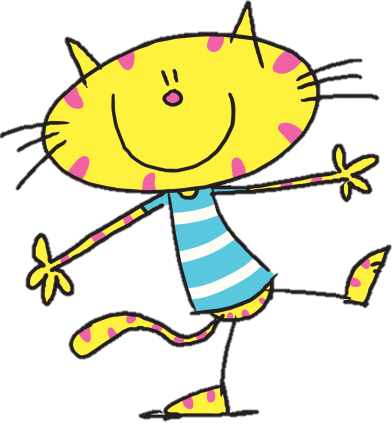 [Speaker Notes: דיון בעקבות ההתנסות:
איך הייתה ההתנסות עבורכם? מה חוויתם? 
(כמעט נפלתי - אי יציבות, לא ידעתי מה המשימה הבאה - חוסר ידיעה איזה משימות נוספות יגיעו, לא ידעתי מתי זה יסתיים – מצב של אי וודאות, לשמור על עצמי לא ליפול, נפלתי - אי הצלחה...)
מה היה יכול לסייע לכם ולאפשר לכם להצליח במשימה?
(להתאמן במשימה, מישהו לידי לעזרה, לדעת מראש את המשימה...)
ההתנסות מדמה מצב של חוסר יציבות ואי וודאות, כמו המצב אליו נקלענו.
התלמידים יוכלו להרגיש מה קורה במצב של אי יציבות ולדבר על מה שעוזר להם להתמודד איתה, בתרגיל.
התמדה – עד כמה התמדתי במשימה, אם אתאמן אצליח... 
אחריות  - לעצמי, לא ליפול ולקבל מכה... 
עזרה מחבר – רמז לנושא השייכות שיעלה בהמשך 
גמישות – עצם התרגיל, התמודדות עם העמימות
תקוה – שאצליח...
בהמשך השיעור נוכל לקשר לעוגנים:]
מָה חָדָשׁ וְשׁוֹנֶה הַשָּׁנָה?
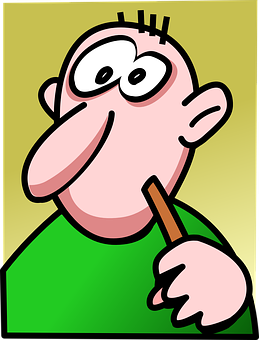 1. כָּל אֶחָד חוֹשֵׁב/ת בַּלֵּב מָהֵם הַדְּבָרִים הַשּׁוֹנִים עֲבוּרו/עֲבוּרָהּ הַשָּׁנָה בְּבֵית הַסֵּפֶר
2. כִּתְבוּ אֶת רְשִׁימַת הַדְּבָרִים עֲלֵיהֶם חֲשַׁבְתֶּם/ן 
3. אַתֶּם מֻזְמָנִים/וֹת לְשַׁתֵּף
[Speaker Notes: מוצע להקדיש שיעור כפול למפגש זה.]
פְּעִילוּת הַמָּבוֹךְ
הָיָה זֶה בִּתְּקוּפַת הֲקוֹרוֹנָה..
כַּאֲשֶׁר מֵהָעֵץ
נָפְלָה לָהּ,
הַחֲתוּלָה רוֹנָה..
מָה עָלֶיהָ לַעֲשׂוֹת כְּדֵי לַחֲזֹר לָעֵץ?
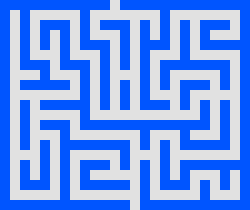 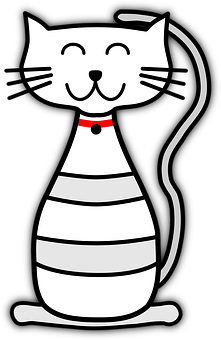 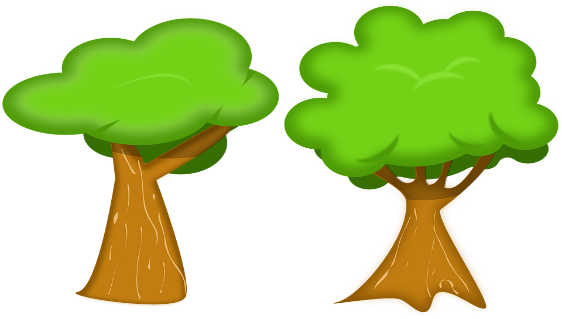 בְּכַמָּה דְּרָכִים לְדַעְתְּכֶם/ן,
 הַחֲתוּלָה רוֹנָה יְכוֹלָה לְהַגִּיעַ לָעֵץ?
[Speaker Notes: המורה תשאל את התלמידים בכמה דרכים הציפור יכולה להגיע לעץ ותאפשר להם להעלות מספר ניחושים.
בהמשך לכך, תחלק את המבוך לתלמידים ותנחה אותם לפתור אותו ולעזור לציפור רונה לחזור לעץ שנמצא בסופו של המבוך – לשרטט מסלול המגיע מתחילתו לסופו.]
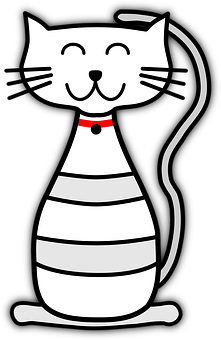 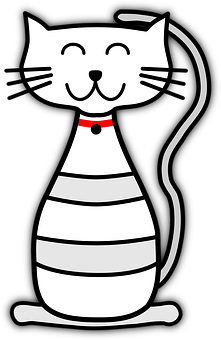 עִזְרוּ לַחֲתוּלָה רוֹנָה לְהַגִּיעַ לָעֵץ
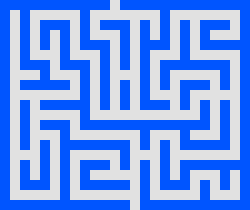 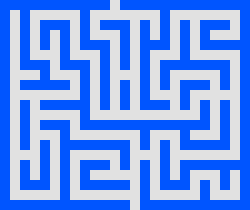 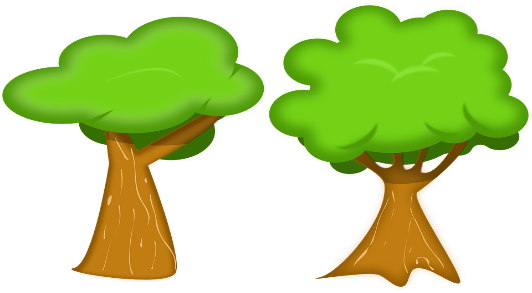 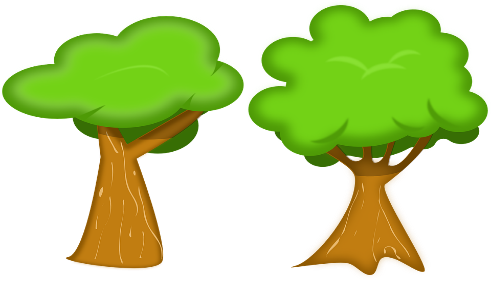 [Speaker Notes: למורה: שקופית הצגה לתלמידים]
לְהַגִּיעַ בְּדֶרֶךְ אַחֶרֶת
מֵחֲשָׁשׁ שֶׁיִּהְיוּ מִכְשׁוֹלִים בַּדֶּרֶךְ רוֹנָה תִּשְׂמַח לְהַכִּיר דֶּרֶךְ נוֹסֶפֶת לְהַגִּיעַ אֶל הָעֵץ
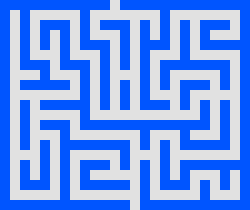 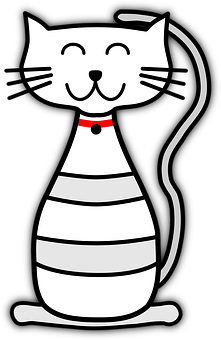 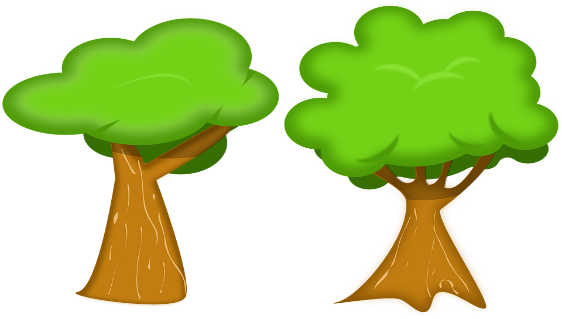 [Speaker Notes: ניתן לבקש ממספר תלמידים להציג את הפתרון שלהם.]
מָה יֵשׁ בַּדֶּרֶךְ?
מָה נִתָּן לִלְמֹד מִכָּךְ..?
שהַחֲתוּלָה רוֹנָה יְכוֹלָה לְהַגִּיעַ אֶל הָעֵץ בְּכַמָּה דְּרָכִים?
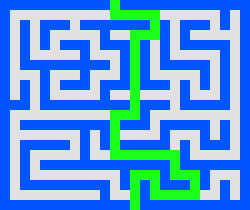 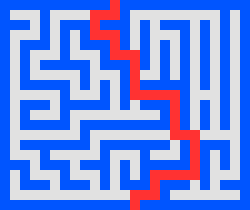 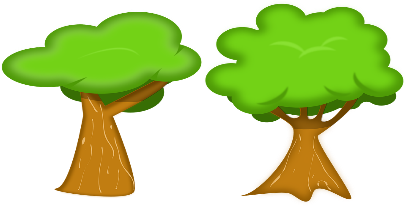 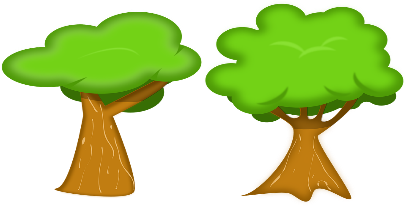 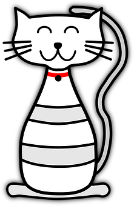 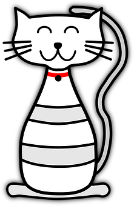 הַאִם לְדַעְתְּכֶם/ן יֵשׁ דֶּרֶךְ נְכוֹנָה יוֹתֵּר?
[Speaker Notes: המסר: אין דרך אחת נכונה, יש דרכים שונות שבהן ניתן להגיע ליעד.]
אֵיךְ פּוֹתְּרִים מָבוֹךְ?
הַסְבִּירוּ
כֵּיצַד הִצְלִיחָה הַחֲתוּלָה רוֹנָה  לַחֲזֹר לָעֵץ?
מָה נִדְרַשׁ מִמֶּנָּה?
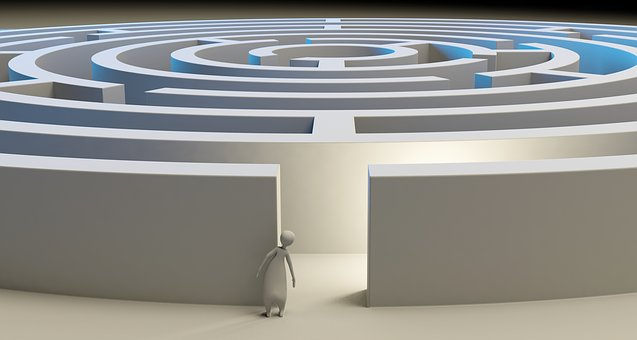 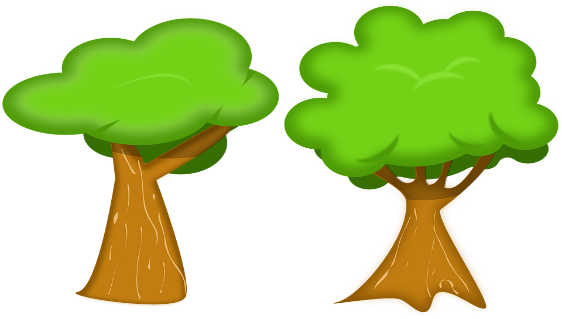 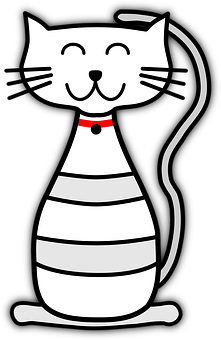 [Speaker Notes: להרחבה:
מה עשיתם כשנתקלתם בקיר?]
מָה עָשְׂתָה רוֹנָה?
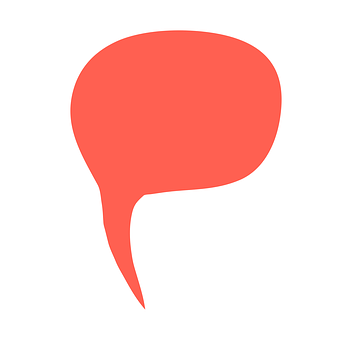 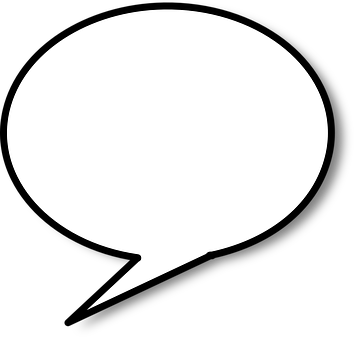 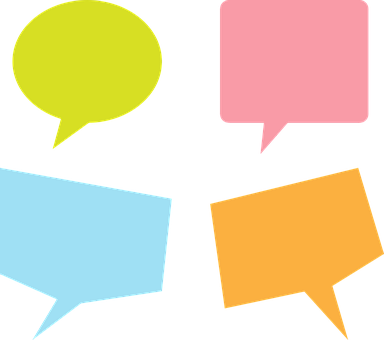 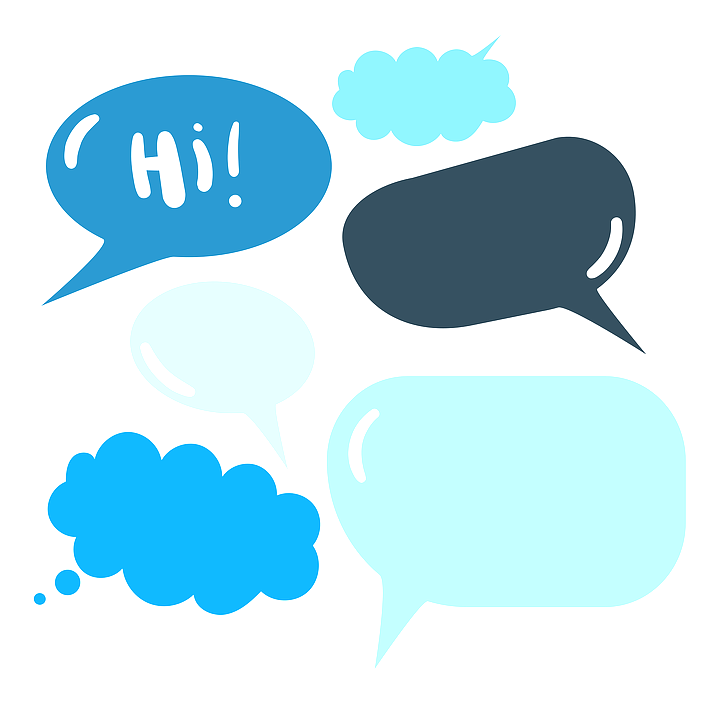 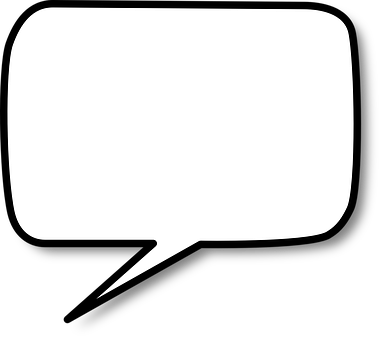 [Speaker Notes: המורה תרשום על הלוח את הצעות התלמידים.

למורה – פתרון מבוך – תשובות אפשריות:
לא מוותרים - לא מפסיקים לנסות גם כשנתקעים בקיר.
מנסים ללכת בדרכים אחרות - בכל פעם ננסה נתיב אחר, לא נתקע על אותו נתיב (גמישות).
רואים את המשימה לנגד עינינו (להגיע לקצה המבוך) ולוקחים אחריות על השגתהמאמינים ומתפללים שבסוף נגיע לסוף המבוך ושנצליח לפתור אותו.]
רֶגַע לוֹמְדִים!
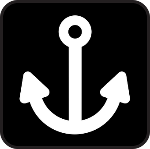 לִפְעָמִים, הִגַּעְתִּי לְכָל מִינֵי מַצָּבִים שֶׁחָסְמוּ לִי אֶת הַדֶּרֶךְ אֶל הָעֵץ... אֲבָל הֶחְלַטְתִּי לְהַמְשִׁיךְ לְנַסּוֹת   עַד שֶׁאַגִּיעַ...
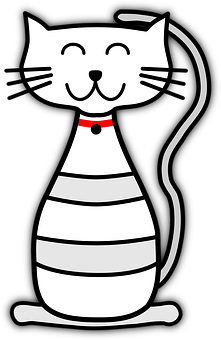 רֶגַע לוֹמְדִים!
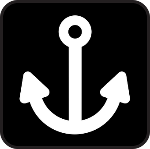 בְּכָל פַּעַם שֶׁהִגַּעְתִּי לדרך ללא מוצא, נִסִּיתִי לָלֶכֶת בְּדֶרֶךְ אַחֶרֶת...
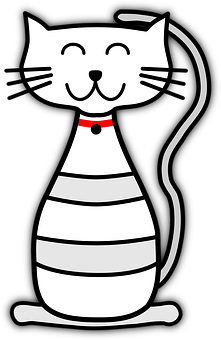 רֶגַע לוֹמְדִים!
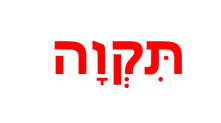 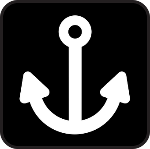 יָדַעְתִּי שֶׁבַּסּוֹף אַצְלִיחַ לְהַגִּיעַ לָעֵץ, אֲנִי אוֹהֶבֶת אֶת הָעֵץ שֶׁלִּי...
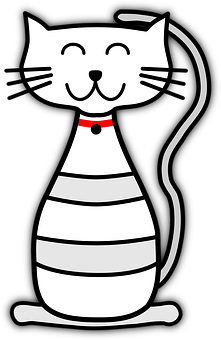 [Speaker Notes: יש לשים לב שהתקווה קשורה באמונה ומתבטאת בתפילה. התקווה נובעת פעמים רבות מתוך האמונה שהקב"ה יכוון את הדברים וייתן תבונה וכח בידינו להחלץ מהמקושי.]
רֶגַע לוֹמְדִים!
אַחְרָיוּת
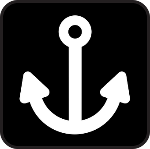 לְאֹרֶךְ כָּל הַדֶּרֶךְ,
אָמַרְתִּי לְעַצְמִי שֶׁאֲנִי חַיֶּבֶת לְהַגִּיעַ בַּחֲזָרָה לָעֵץ,
כָּל הָאֹכֶל שֶׁאָסַפְתִּי
נִמְצָא שָׁם...
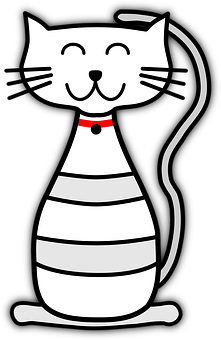 [Speaker Notes: במקרה זה – היתה לכל אחד אחריות אישית על סיום המשימה
וגם אחריות על הציפור.]
נָכוֹן!!
יָדַעְתִּי שֶׁיֵּשׁ לִי אַחְרָיוּת וַשאֲנִי חַיֶּבֶת לַחֲזֹר לָעֵץ, הִתְמַדְתִּי בַּדֶּרֶךְ גַּם כְּשֶׁנִּתְקַלְתִּי בְּמִכְשׁוֹלִים, מָצָאתִי דְּרָכִים חֲדָשׁוֹת וּלְרֶגַע לֹא אִבַּדְתִּי תִּקְוָה כִּי יָדַעְתִּי שֶׁבַּסּוֹף אַצְלִיחַ... וְאָכֵן הִצְלַחְתִּי!!!
הִגַּעְתִּי!!!
הַאִם אַתֶּם מְבִינִים
אֵיךְ עָשִׂיתִי אֶת זֶה...?
רוֹצִים לְסַפֵּר לִי?
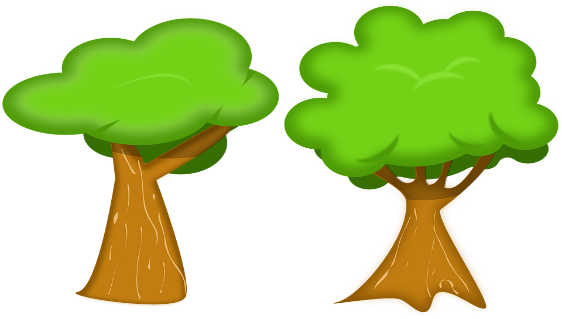 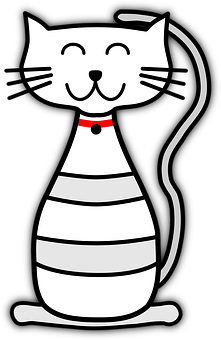 מַדּוּעַ לְדַעְתְּכֶם מוֹפִיעַ צִיּוּר שֶׁל עוֹגֵן
לְיַד כָּל אֶחָד מֵהַמֻּשָּׂגִים הַלָּלוּ?
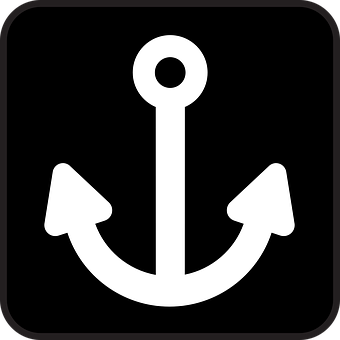 רֶגַע לוֹמְדִים!
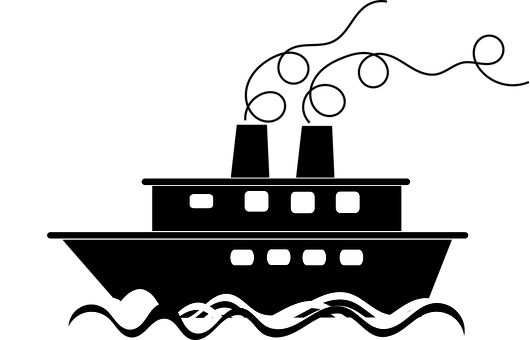 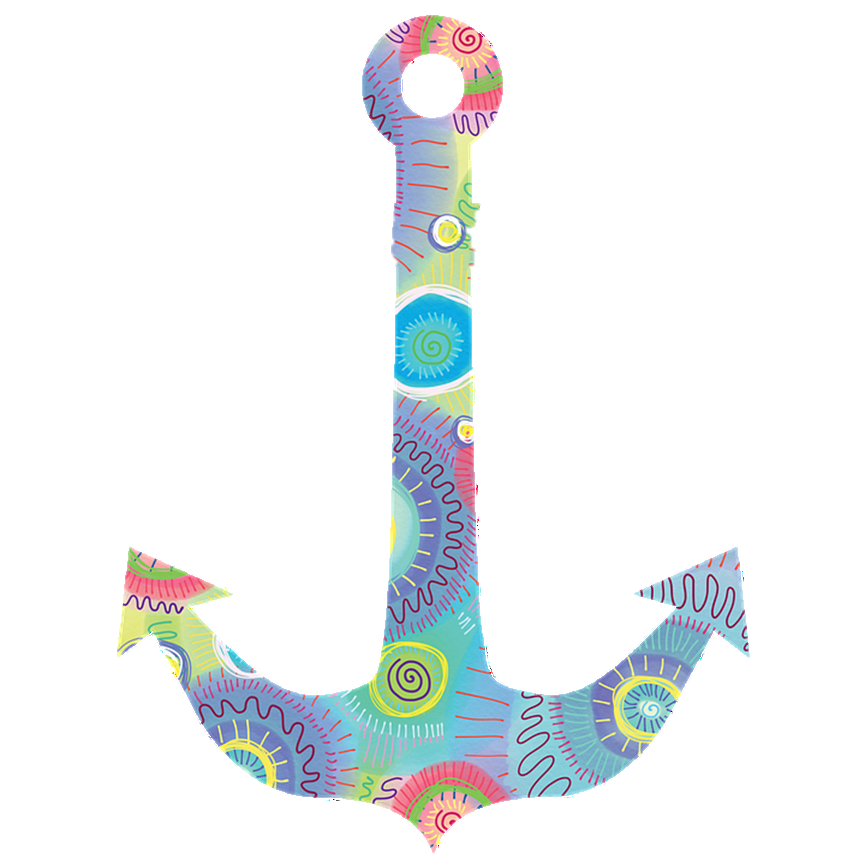 עוֹגֵן = "דָּבָר בָּטוּחַ וְיַצִּיב שֶׁאֶפְשָׁר לִסְמֹךְ עָלָיו"
[Speaker Notes: דגשים למורה:
לאחר השאלה מדוע מופיע ציור של עוגן,
כדאי להסביר שעוגן מאפשר לאוניה לעגון ולהישאר במקומה.
לאחר מכן, להציג את ההגדרה המילונית של עוגן.

היכולות הללו הן כמו עוגנים  - עוגנים שיש בתוכו ובאנשים שנמצאים סביבנו, שעליהם אנחנו סומכים.
גם כשאנחנו נתקלים במכשולים או בתקופות של חוסר וודאות כמו התקופה הנוכחית של הקורונה,
נוכל לסמוך על היכולות הללו עצמנו באחרים וכמובן העוגן המרכזי בחיינו הוא האמונה בהקב"ה שיתן בנו כח ותבונה להתמודד.
חשוב להדגיש – ניתן לפתח את היכולות הללו.
העוגנים הללו ילוו אותנו, יהיו נטועים בנו – בדיוק כשם שעוגן ננעץ בקרקע.]
"נְמַל הַבַּיִת" - שַׁיָּיכוּת
בְּנוֹסָף ל-"עֳוגָנִים" עֲלֵיהֶם לָמַדְנוּ וְהֵבַנּוּ אֵיךְ יְכוֹלִים לְסַיֵּיעַ לָנוּ,
יֵשׁ לָנוּ  גַּם "נְמַל בַּיִת" חָשׁוּב חָשׁוּב!
שַׁיָּיכוּת!
 אֲנַחְנוּ חֵלֶק מִכִּתָּה, קְבוּצָה חֶבְרָתִית, וּמִשְׁפָּחָה
כָּלנוּ יַחַד תּוֹמְכִים וְדוֹאֲגִים זֶה לַזֶּה
 הַהַרְגָּשָׁה שֶׁאֲנַחְנוּ בְּיַחַד נוֹתֶנֶת כח ובטחון.
 חָשׁוּב לְבַקֵּשׁ עֶזְרָה וְלַעֲזור לַאֲחֵרִים בִּזְמַנֵּי שִׁגְרָה וּבִזְמַנֵּי מַשְׁבֵּר

בהמשך נעמיק ונחשוב מָה אֲנַחְנוּ יְכוֹלִים לַעֲשׂוֹת כְּדֵי לְחַזֵּק אֶת הקשרים החברתיים  וְהַתְּמִיכָה הַחֶבְרָתִית בִּתְקוּפָה זוֹ?
[Speaker Notes: כאן אנחנו מתחילים לכוון ולהדגיש את חשיבות השייכות.
נעמיק בנושא לאורך המפגש]
עוֹגָנִים לְשָׁנָה חֲדָשָׁה
תְּחִילַּת הַשָּׁנָה
אֲנַחְנוּ נִצָּבִים כָּעֵת בְּפִתְחָהּ שֶׁל שָׁנָה חֲדָשָׁה.
אָז אֵיךְ כָּל זֶה קָשׁוּר לַשָּׁנָה הַחֲדָשָׁה?

מָה בֵּין הַמָּבוֹךְ –
לְבֵין הַשָּׁנָה הַחֲדָשָׁה?
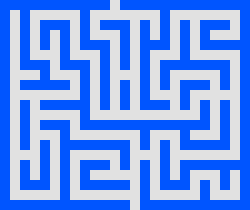 [Speaker Notes: למורה  - הרחבת השאלה:
- במה דומה המבוך לשנה החדשה?
- אלו דברים שסייעו לנו בפתרון המבוך עשויים לסייע לנו גם בתחילת השנה ובמהלכה?]
כְּמוֹ רוֹנָה, כָּךְ גַּם אֲנַחְנוּ....
מַתְחִילִים אֶת הַשָּׁנָה,
עוֹבְרִים דֶּרֶךְ,
יֵשׁ לָנוּ מְשִׂימוֹת שֶׁיֵּשׁ לָנוּ אַחְרָיוּת לְמַלֵּא,
אַנחְנוֹ יְכוֹלִים לִבְחֹר בִּדְרָכִים שׁוֹנוֹת.
יֶשְׁנָם מִכְשׁוֹלִים שֶׁכְּדֵי לַעֲבֹר אוֹתָםחָשׁוּב לְהִתְגַּמֵּשׁ וּלְחַפֵּשׂ דְּרָכִים אֲחֵרוֹת,לְהַתְמִיד וְלֹא לְוַתֵּר..לְהַאֲמִין וּלְקַוּוֹת שֶׁבַּסּוֹף נַגִּיעַ לִמְחוֹז חָפַצְנוּ וְשֶׁיִּהְיֶה טוֹב בעז"ה
אוֹתָם הַדְּבָרִים שֶׁעָזְרוּ לִמְצֹא אֶת הַדֶּרֶךְ בַּמָּבוֹךְ,יַעַזְרוּ גַּם בַּשָּׁנָה הַחֲדָשָׁה,
בַּדֶּרֶךְ בָּהּ אֲנַחְנוּ מַתְחִילִים כָּעֵת.
[Speaker Notes: הרחבה למורה:
כאשר נמצאים בנקודת המוצא – לא תמיד יודעים מה תהיה הדרך... חלקה נראית ברורה, חלקה פחות...
גם במציאות, יש דרכים שונות / פתרונות שונים להתמודד עם חוסר הוודאות.
יש מציאות שמכתיבה לנו את הצורך למצוא דרכים חדשות.
מה שנדרש מאיתנו – הוא להתגמש, לקחת אחריות, להתמיד בדרך ולהתמלא באמונה ותקווה.

העוגנים השונים יסייעו לנו לצלוח את הדרך ואף להנות ממנה ולצמוח מההזדמנויות הכרוכות בה.]
"הַכֹּל לְטוֹבָה" סִפּוּרוֹ שֶׁל רַבִּי עֲקִיבָא
פַּעַם אַחַת הָיָה רַ' עֲקִיבָא מְהַלֵּךְ בַּדֶּרֶךְ.
הִגִּיעַ לְמָקוֹם אֶחָד,
בִּקֵּשׁ אַכְסַנְיָא (חֶדֶר בְּמָלוֹן) וְלֹא נָתְנוּ לוֹ.
אָמַר: "כָּל מָה שֶׁעוֹשֶׂה הַקָּדוֹשׁ בָּרוּךְ הוּא הַכֹּל לְטוֹבָה".
הָלַךְ וְלָן (יָשַׁן) בַּשָּׂדֶה,
וְהָיוּ עִמּוֹ חֲמוֹר וְתַרְנְגֹל  וְנֵר.
בָּא אַרְיֵה וְאָכַל אֶת הַחֲמוֹר;
בָּא חָתוּל וְאָכַל אֶת הַתַּרְנְגֹל;
בָּא רוּחַ וְכִבָּה אֶת הנֵר,
אָמַר: "כָּל מָה שֶׁעוֹשֶׂה הַקָּדוֹשׁ בָּרוּךְ הוּא הַכֹּל לְטוֹבָה".
בּוֹ בַּלַּיְלָה בָּאוּ גְּיָסוֹת (חַיָּלִים) וְשָׁבוּ (לָקְחוּ בשבי) אֶת בְּנֵי הָעִיר.
אָמַר רַ' עֲקִיבָא: וְלֹא אָמַרְתִּי לָכֶם: 
"כָּל מָה שֶׁעוֹשֶׂה הַקָּדוֹשׁ בָּרוּךְ הוּא הַכֹּל לְטוֹבָה!"
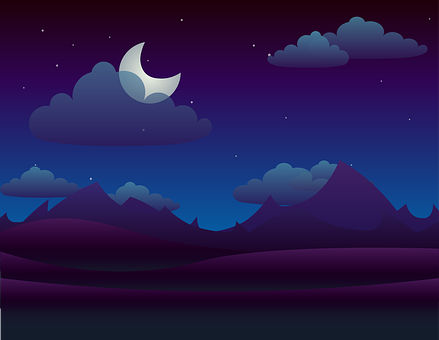 [Speaker Notes: למידה מהאחר לאור דמותו של ר עקיבא
העמקה והרחבה של ההתבוננות על העוגנים מתוך המקורות]
הַכֹּל לְטוֹבָה- סִפּוּרוֹ שֶׁל רַבִּי עֲקִיבָא
שאלות לדיון
1. מָה הִרְגַּשְׁתֶּם בָּעֲקֵבוֹת הַסִּפּוּר שֶׁל רַבִּי עֲקִיבָא? מָה חֲשַׁבְתֶּם?
2. הַאִם זִהִיתֶם בְּאֵילוּ עוֹגְנִים הִשְׁתַּמֵּש רַבִּי עֲקִיבָא? 

3.נְנַסֶּה לְהִתְיַחֵס לָעֳגָנִים שֶׁצִּיַּנְתֶּם / שֶׁלָּמַדְנוּ.. 
  לְמָשָׁל תִּקְוָה, אֵיךְ הִיא בָּאָה לִידֵי בִּטּוּי בַּהִתְנַהֲגוּת שֶׁל רַבִּי עֲקִיבָא?   
  הַסְבִּירוּ מָה לְגַבֵּי גְּמִישׁוּת? הַתְמָדָה? וְאַחְרָיוּת?

4. הַאִם יֵשׁ בַּסִּפּוּר עִקָּרוֹן חָשׁוּב נוֹסָף שֶׁמַּנְחָה אֶת רַבִּי עֲקִיבָא? מַהוּ?
[Speaker Notes: למידה מהאחר לאור דמותו של ר עקיבא
2. פירוט העוגנים הנלמדים מתוך הסיפור- 
3. תקווה: רבי עקיבא מקווה שה' יעזור לו, למרות שהמצב לא נראה טוב.
   גמישות: כשאין מקום באכסניה, רבי עקיבא עובר לשדה. הוא מגלה גמישות ומנה את פעולותיו בהתאם לנסיבות.
   התמדה: רבי עקיבא ממשיך בפעולות ובתפילות למרות שנראה שהסכנה קרבה.
   אחריות: הוא שומר על עצמו ומתגבר על חששותיו, למרות שבכל פעם מתגלה סכנה אחרת. 
4. אמונה: רבי עקיבא האמין לאורך כל הדרך, שהקב"ה ישמור עליו ויספק לו את צרכיו, וכל המאורעות הם כנראה לטובתו, גם אם הוא לא מבין אותם]
הָאֱמוּנָה שֶׁלִּי
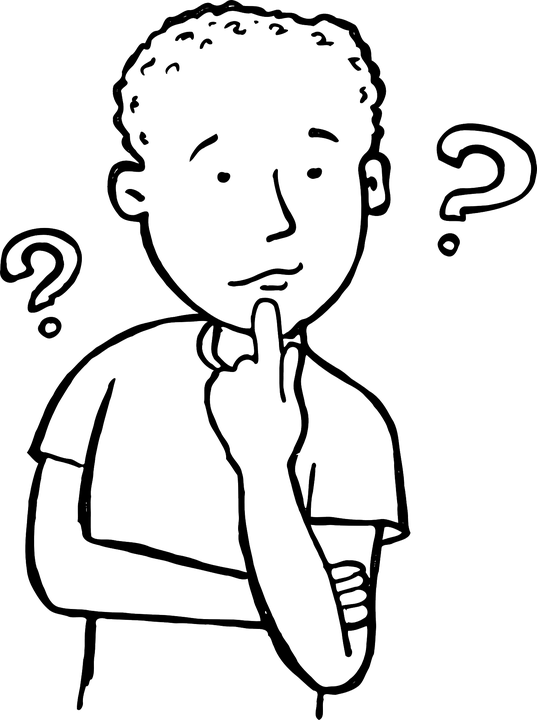 נכון.. רבי עקיבא נאחז באמונה

מַהִי אֱמוּנָה?
רֶגַע מְסַכְּמִים
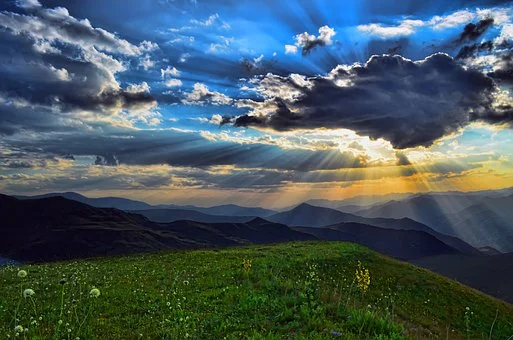 הַיְּדִיעָה שהקב"ה בָּרָא אֶת הָעוֹלָם

הַהֲבָנָה שֶׁכָּל מָה שֶׁקּוֹרֶה לָנוּ נַעֲשָׂה ע"י הקב"ה: הוּא מַשְׁגִּיחַ וְשׁוֹמֵר עָלֵינוּ וְהַכֹּל לְטוֹבָה

יֵשׁ לָנוּ וּבֹרַכְנוּ בְּכוֹחוֹת לְהִתְמוֹדֵד עִם כָּל אֶתְגָּר וְעִנְיָן
[Speaker Notes: נתייחס למה שאמרו התלמידים ונרכז את הדברים:
יש לנו אמונה בקב"ה,
נהוג להשתמש במילה השגחה, השם משגיח ושומר עלינו כמו ההורים ששומרים עליכם ודואגים לכל מה שאתם צריכים ושיהיה לכם טוב
אנחנו מאמינים שיש לנו על מי להישען,
ושכל מה שנעשה – קורה לטובה וזה חלק מהחיים שלנו
אנחנו תמיד צריכים להשתדל ולהשתמש בכוחות שהשם נותן לנו כדי להתמודד עם כל בעיה, אתגר או עניין]
רֶגַע לוֹמְדִים
הָאֱמוּנָה הִיא כְּמוֹ מִגְדַּלּוֹר..
מִי יוֹדֵעַ מָה זֶה מִגְדַּלּוֹר וְלָמָּה הוּא מְשַׁמֵּשׁ?
       מִגְדַּלּוֹר
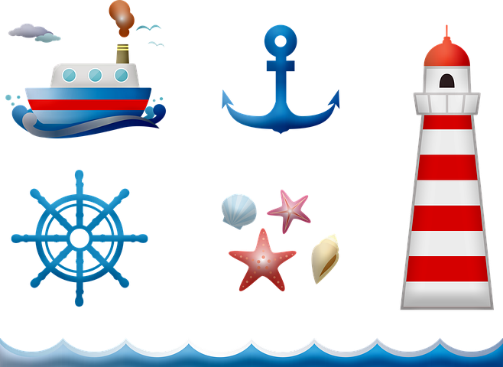 רֶגַע לוֹמְדִים
מִגְדַּלּוֹר- הַגְדָּרָה
 מִגְדָּל גָּבוֹהַּ הַבָּנוּי עַל שְׂפַת הַיָּם אוֹ עַל אִי סָמוּךְ לַחוֹף, שֶׁמַּפְעִילִים בּוֹ לַיְלָה לַיְלָה זַרְקוֹרִים לְהוֹרוֹת לָאֳנִיּוֹת 
אֶת הַדֶּרֶךְ הַנְּכוֹנָה בַּכְּנִיסָה לְנָמֵל.
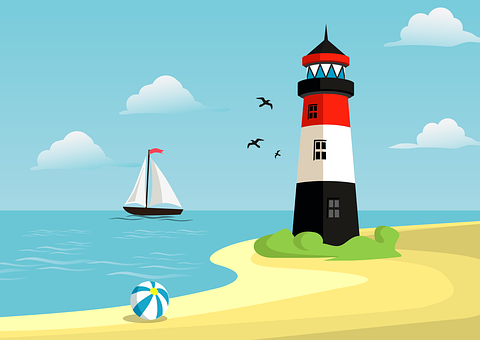 [Speaker Notes: לידע כללי, המגדלור משמש גם לִמְנִיעַת הִתְקָרְבוּת אֶל כֵּפִים וְצוּקִים הַמְּסַכְּנִים אֶת הַשַּׁיִט.]
מִגְדַּלּוֹר הָאֱמוּנָה
הָאֱמוּנָה הִיא כְּמוֹ מִגְדַּלּוֹר
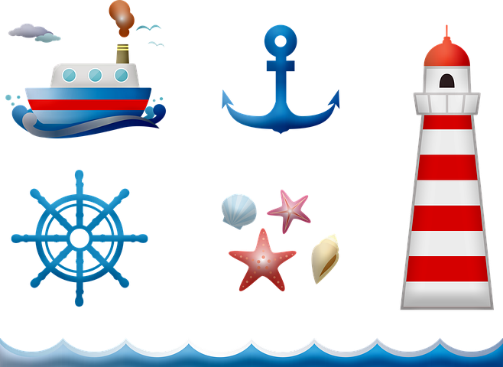 [Speaker Notes: כמו שהמגדלור מאיר לאוניות את הדרך לנמל כדי לעגון, כך האמונה מאירה לנו את הדרך בחיים]
עוֹגָנִים לְשָׁנָה טוֹבָה
לְאֹרֶךְ הַשָּׁנָה,
מִגְדַּלּוֹר הָאֱמוּנָההָעוֹגָנִים הַשּׁוֹנִים עֲשׂוּיִים לְסַיֵּיעַ



בְּמַצָּבִים שׁוֹנִים
גַּם הַשַּׁיָּיכוּת הַחֶבְרָתִית תִּיתֵּן לָנוּ כּוֹחַ!
לְעַצְמִי
לַאֲחֵרִים
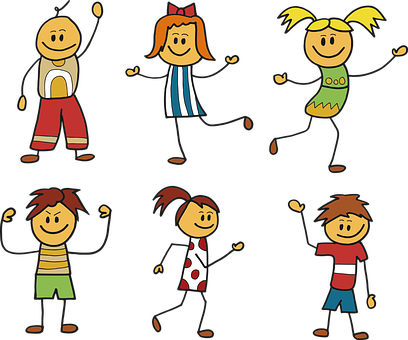 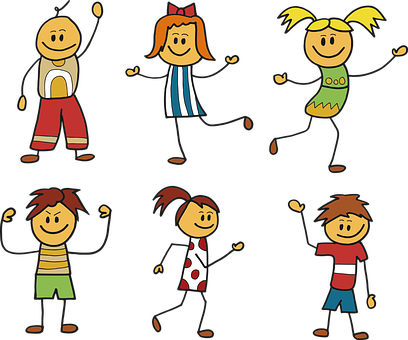 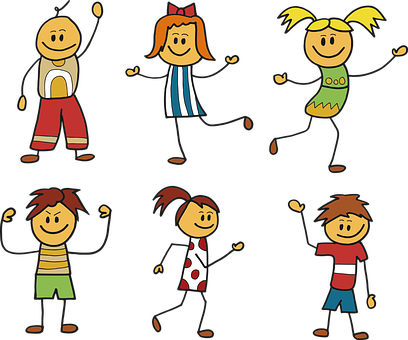 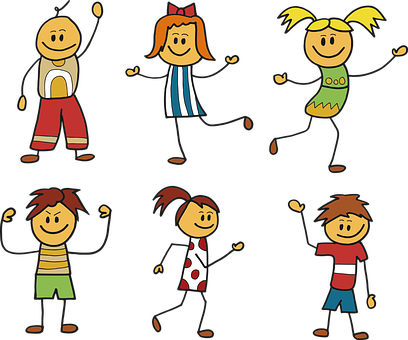 בְּאֵלּוּ מַצָּבִים?
[Speaker Notes: לעצמי - 
למשל:
התמדה - בשיעורי הבית – להתמיד גם שנתקלים בקושי
אחריות - להיות אחראי/ת על משימות בבית ובכיתה
גמישות - גם אם לא מצליחים לפתור או לעשות משהו בדרך מסוימת, נחשוב על דרך אחרת (למשל – תרגיל בחשבון)
תקווה - גם אם פחות מצליחים בהתחלה, להאמין בסוף נצליח, בעזרת מאמץ ובעזרתם של אחרים.

נוכל לסייע לחברים שלנו ואחרים יוכלו לסייע לנו - באמצעות העוגנים הקיימים בכל אחד מאיתנו.]
הָעוֹגָנִים שֶׁלָּנוּ
לְמִי נִפְנָה כְּשֶׁאָנוּ בַּצָּרָה? 
מי הֵם הָאֲנָשִׁים בַּסְּבִיבָה שֶׁלָּכֶם שֶׁעֲלֵיהֶם אַתֶּם יְכוֹלִים לִסְמֹךְ שֶׁיְּגַלּוּ אַחְרָיוּת וְיַעַזְרוּ לָכֶם לְאֹרֶךְ הַשָּׁנָה?
הָעֳגָנִים שֶׁלָּנוּ
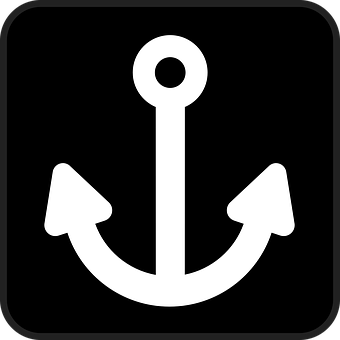 [Speaker Notes: הסבר:
חשוב לבסס אצל התלמידים את התחושה שיש מי שנמצא שם כדי לתמוך בהם לאורך השנה – כלומר, משתמש בעוגן האחריות שלו על מנת לעזור להם (קישור לעוגן האחריות).
בהמשך, נעמיק גם בדברים שעליהם התלמידים יקחו אחריות על אנשים אחרים ועל עצמם – חשוב לומר זאת לתלמידים.
פניה לה'- כוחה של התפילה. עוגן האמונה הוא עוגן חינוכי אותו ראוי לחזק אצל התלמידים, לחוש שהאמונה והתפילה מחזקות אותנו בכל עת ובייחוד בעת צרה וקושי.
עבודה עצמית ולאחר מכן שיתוף במליאה
שאלות להרחבה בשיח הכיתתי:
באלו מצבים האנשים שכתבתם יוכלו לעזור לכם? האם גם אתם יכולים לעזור להם?

כדאי לרשום על הלוח את דברי הילדים, כך שתיווצר רשימת עוגנים - ולהדגיש שיש לנו בסביבה שלנו אנשים שונים שהם כמו עוגנים עבורינו – ויסייעו לנו לאורך השנה המיוחדת והשונה הזו.]
מָהֵם הָעוֹגָנִים שֶׁלִּי?
הָעֳגָנִים שֶׁלִּי
הָעֳגָנִים שֶׁלִּי
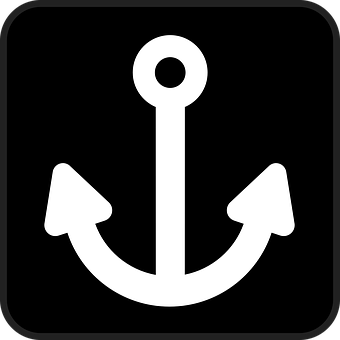 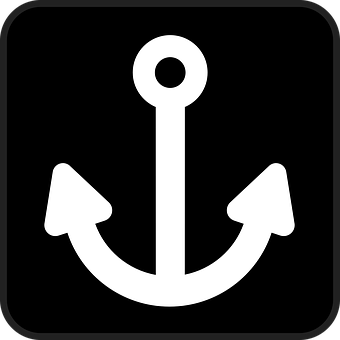 [Speaker Notes: להדפסה תלמידים
ננחה את התלמידים לרשום מיהם האנשים בסביבה שלהם (משפחה, צוות חינוכי, חברים) שהם העוגנים שלכם? שעליהם יוכלו לסמוך שיעזרו להם לאורך השנה?
ניתן גם לצייר.]
מָה לָמַדְנוּ הַיּוֹם?
לָמַדְנוּ מָה עָזַר לַחתולה רוֹנָה לַחֲזֹר אֶל עֵץ.
קָרָאנוּ לִדְבָרִים שֶׁעָזְרוּ לָהּ – "עוֹגׇנִים".
הִזְכַּרְנוּ אֶת אַרְבַּעַת הָעוֹגָנִים :עֹגֶן הָאַחְרָיוּת, עוֹגֵן הַהַתְמָדָה, עוֹגֵן הַגְּמִישׁוּת וְעוֹגֵן הַתִּקְוָה.
לָמַדְנוּ שאנו יְכוֹלִים להיעזר בְּאוֹתָם הָעוֹגָנִים בַּשָּׁנָה הַזּוֹ ובכל עת.
למדנו שהאמונה היא כמו מגדלור – תמיד אפשר לְהִתְפַּלֵּל לה' ולבקש שֶׁיִּתֵּן לָנוּ כֹּחַ וְיִשְׁלַח לָנוּ עָזְרָה
רָאִינוּ שֶׁיֵּשׁ אֲנָשִׁים שֶׁיּוּכְלוּ לְהִשְׁתַּמֵּשׁ בָעוֹגָנִים שֶׁלָּהֶם עַל מְנַת לַעֲזֹר לָנוּ והִזְכַּרְנוּ לְעַצְמֵנוּ מִיהֵם הָאֲנָשִׁים הַלָּלוּ.
הָעוֹגָנִים שֶׁלִּיהַתַּלְמִידִים מוּזְמָנִים לְהָכִין לְעַצְמָם כַּרְטִיס עוֹגְנִים אִישִׁיאֶפְשָׁר לַהֲפוֹךְ לְסִימָנִיָה / לְמַחֲזִיק מַפְתְּחוֹת / לְמַפִּית אוֹכֶל מְנוּיְלֶנֶת
העוגנים שלי
העוגנים שלי
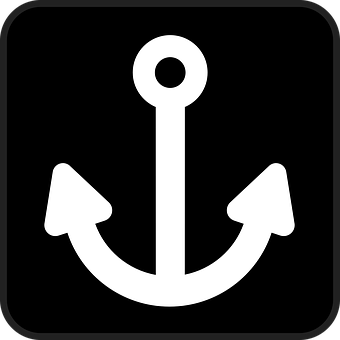 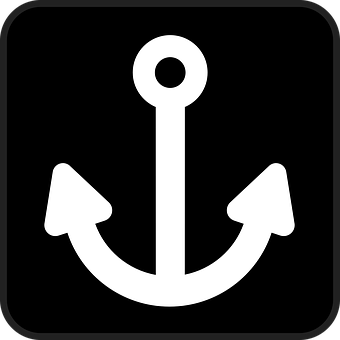 [Speaker Notes: להדפסה תלמידים
ננחה את התלמידים לרשום ולזהות מיהם האנשים בסביבה שלהם (משפחה, צוות חינוכי, חברים) שהם העוגנים שלכם? שעליהם יוכלו לסמוך שיעזרו להם לאורך השנה? ומהו העוגן הרוחני (אמונה. תפילה) שמחזקים אותם.
ניתן גם לצייר.]
חיזוק "נמל הבית" שייכות
הָעוֹגָנִים שֶׁלָּנוּ
מָה יַעֲזוֹר לָנוּ תַּלְמִידֵי הַכִּיתָּה בַּתְּקוּפָה הַקְּרוֹבָה לְהַרְגִּישׁ קְרוֹבִים וְשַׁיָּיכִים?
הַתַּלְמִידִים מוּזְמָנִים לְהָכִין יַחַד: 
כַּרְטִיס כּוֹחוֹת כִּתָּתִי אוֹ קְבוּצָתִי 
אֶפְשָׁר לַהֲפוֹךְ לְלוּחַ כִּתָּתִי מְשׁוּתָּף
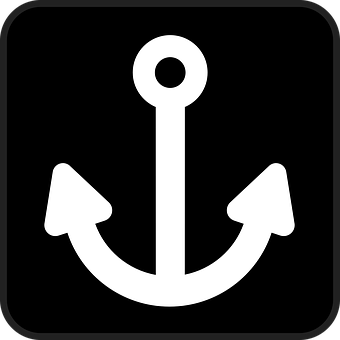 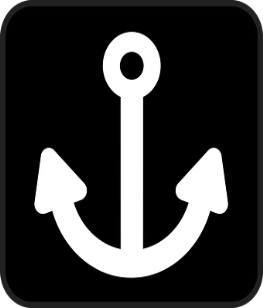 [Speaker Notes: נמל הבית שייכות:  עירכו סיעור מוחות – מה יכול לעזור לתלמידי הכתה? לשמור על קשר? לחזק קשרי חברות? להתעדכן? (לדרוש בשלומם של חברים, לשים לב אם מישהו חסר, לחגוג ימי הולדת, לציין אירועים...)
 התלמידים יכינו כרטיס משותף כיצד חברי הכיתה יכולים לעזור זה לזה ולשמור על קשר בתקופה זו.
אפשר על גבי פלקט בכיתה...
לוח משותף, תוכנת מילים כמו מנטימטר, תמונה שהמורה תשלח ועוד, בהתאם לכיתה.
פעילות זו תתרום לתחושת השייכות של תלמידי הכתה למסגרת וכן תתרום לחיזוק הקשרים בין התלמידים.
לאחר הפעילות חשוב שיקחו על עצמם משימות:  מי חסר? ימי הולדת, אירועים, שיחות בזוגות אחה"צ...]
מָה אֲנִי רוֹצֶה/רוֹצָה לוֹמַר בְּסוֹף הַשִּׁעוּר?
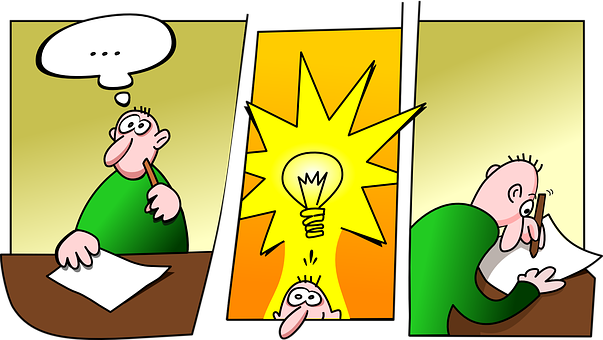 [Speaker Notes: נזמין מספר תלמידים לשתף אותנו איך הם יוצאים מהשיעור – עם אלו החלטות, מחשבות ותחושות.]
שָׁנָה טוֹבָה
"שֶׁיָּפָהּ וְשׁוֹנָה 
תְּהֵא הַשָּׁנָה
אֲשֶׁר מַתְחִילָה 
        לָהּ הַיּוֹם..."		
נָעֳמִי שֶׁמֶר